RETRAITÉS
ETUDIANTS
ADOLESCENTS
RENCONTRE
Quel est le point commun entre tous ces termes ?
PETIT BUDGET
CONVIVIALITÉ
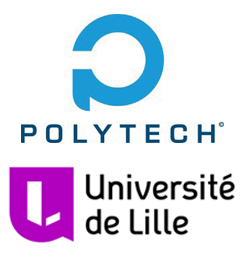 LILLOIS
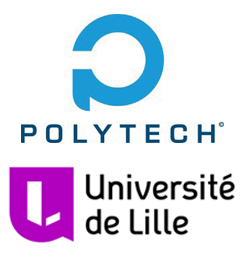 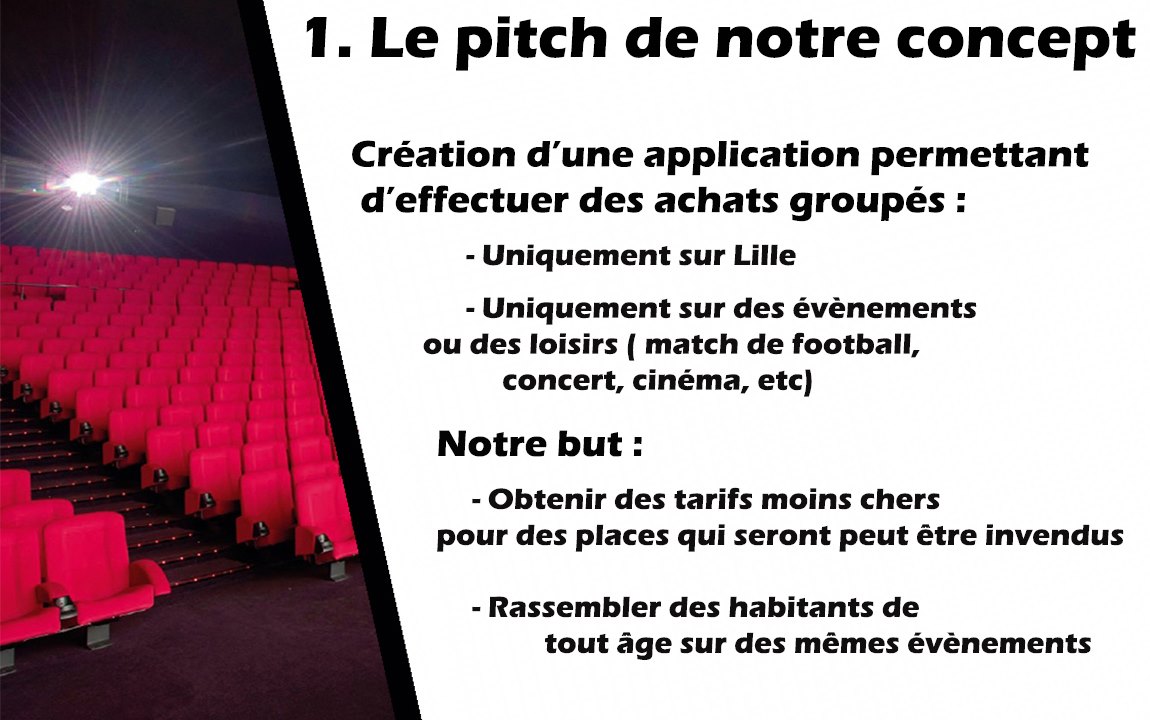 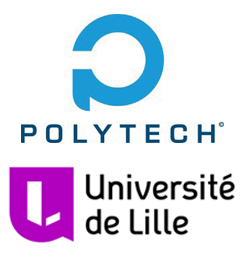 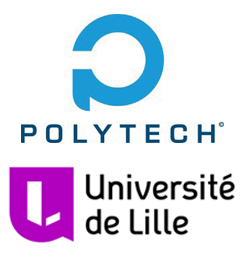 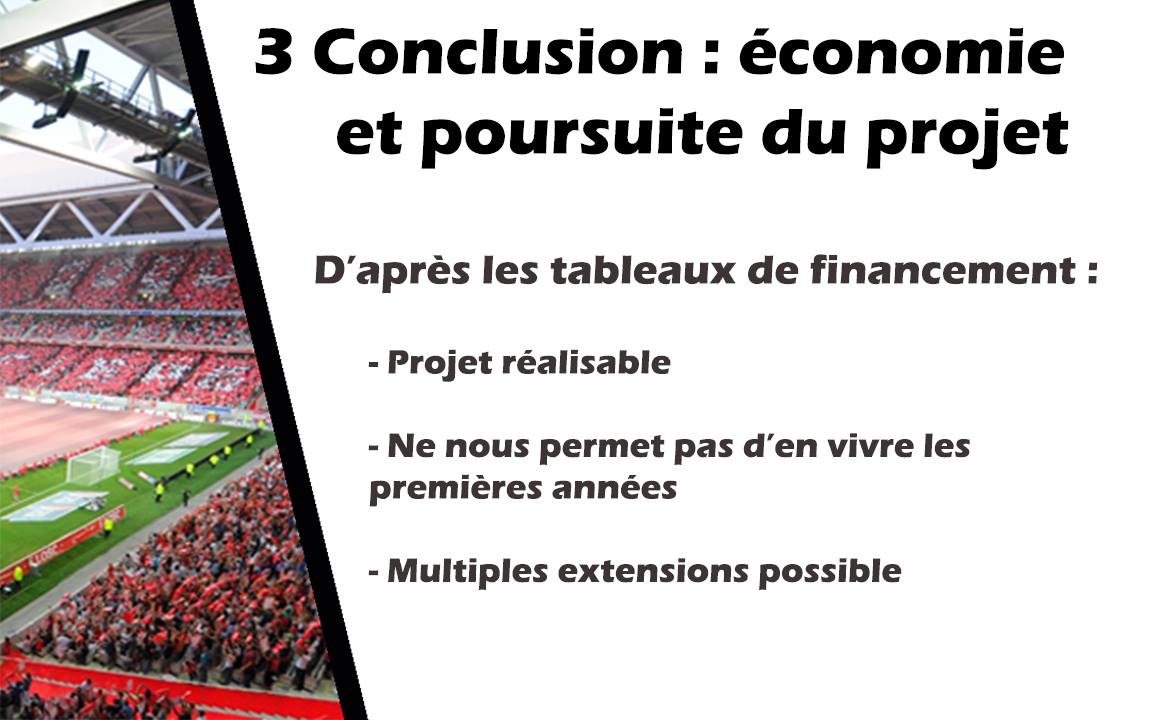 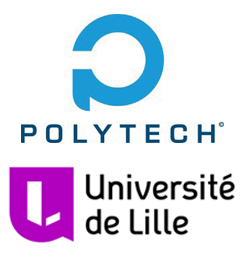 NOUS VOUS REMERCIONS DE VOTRE ÉCOUTE !
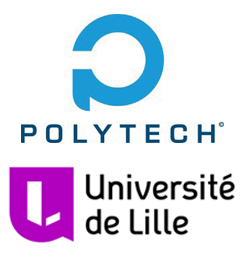